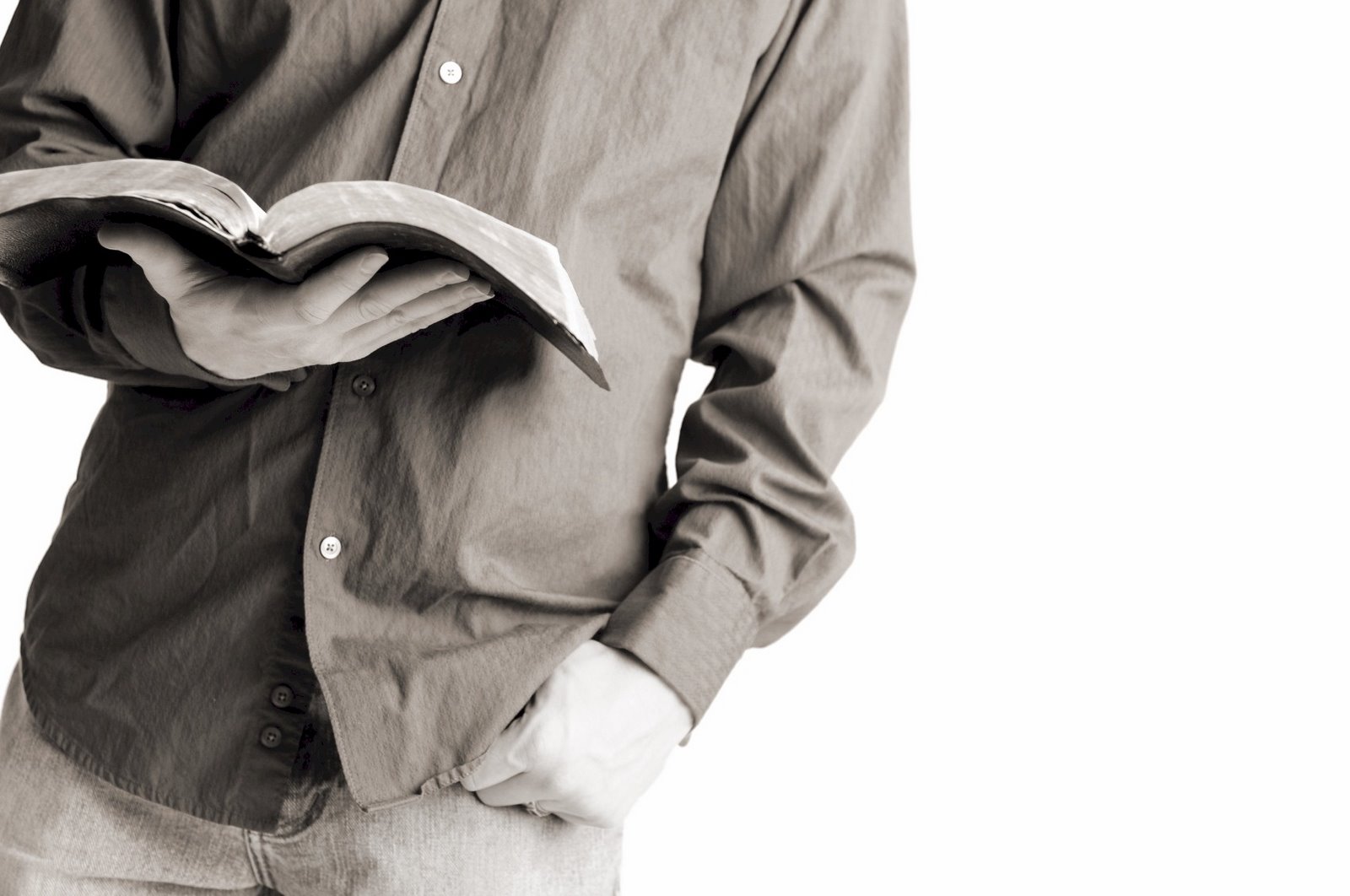 Bible Reading
Challenge, 2017
Week #9
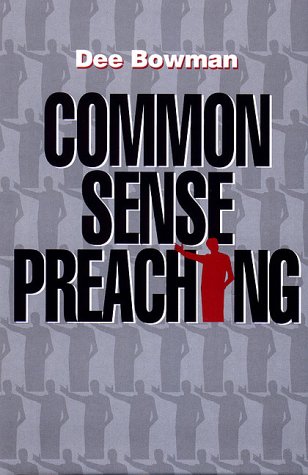 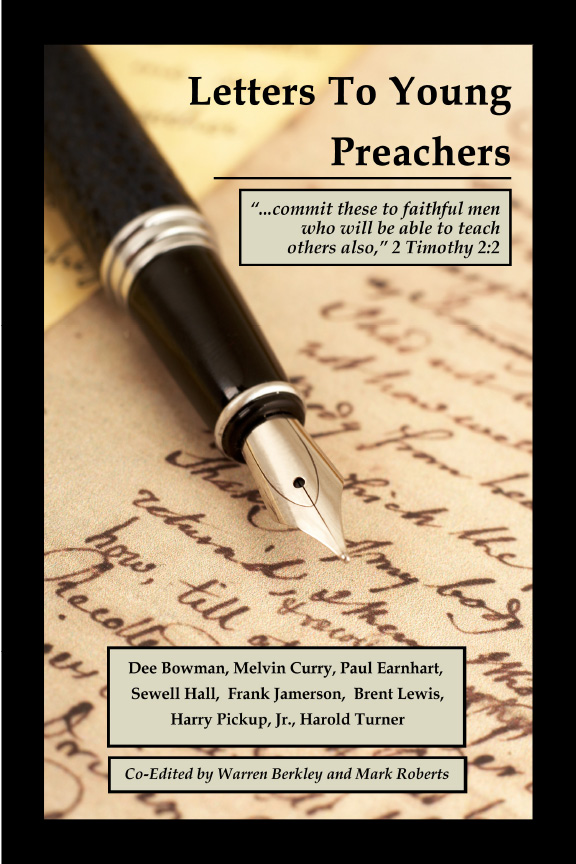 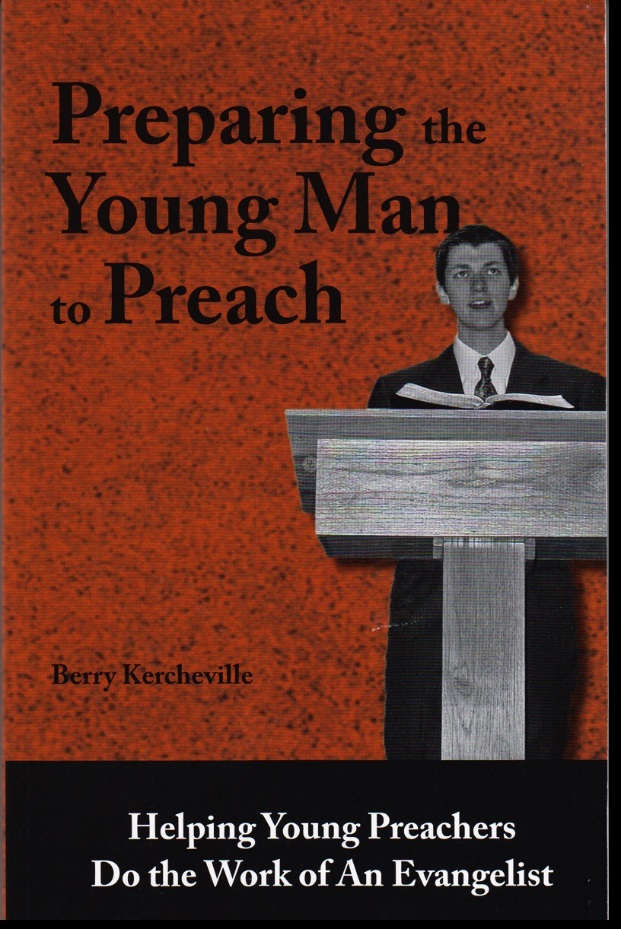 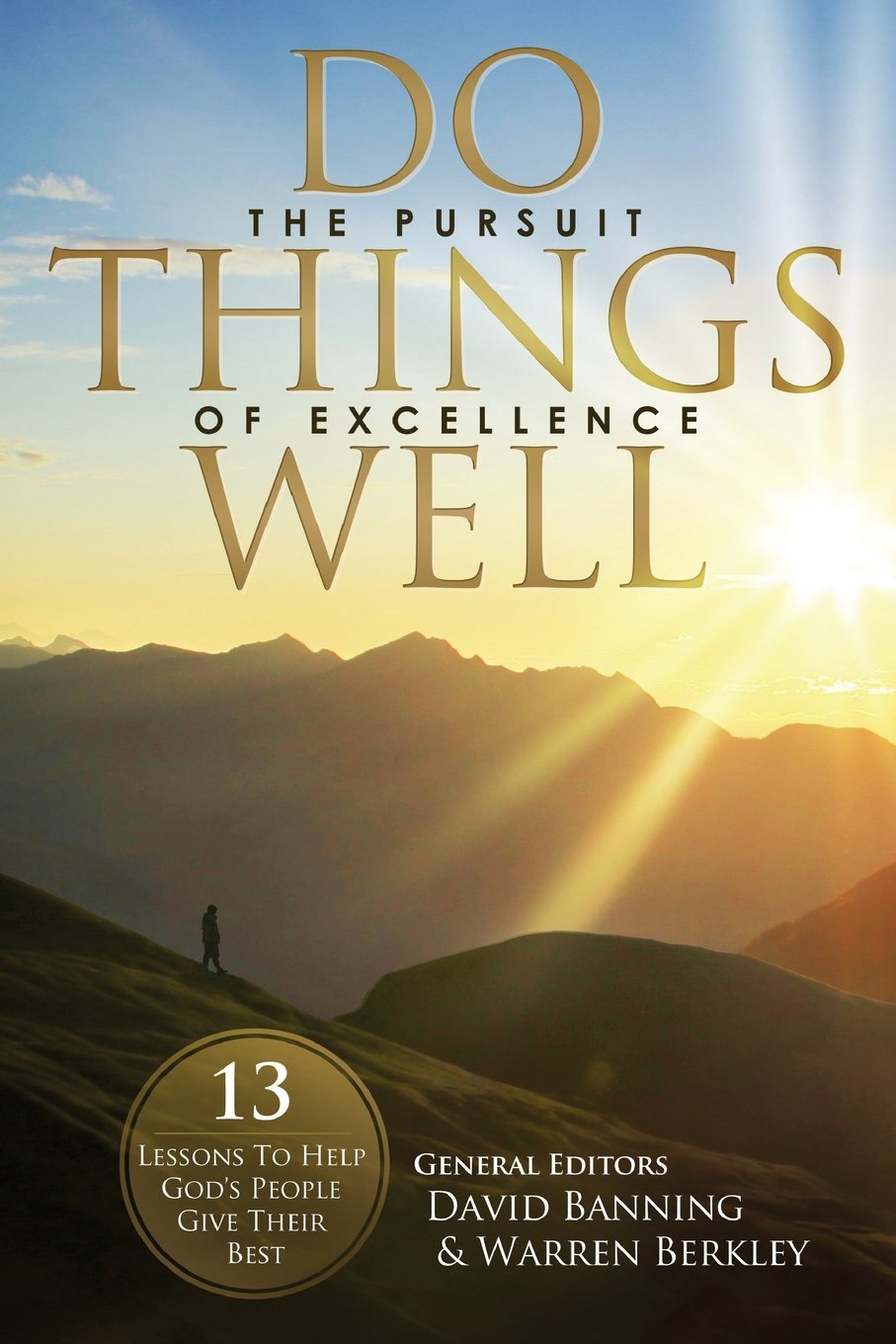 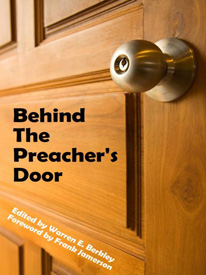 1 Timothy, 2 Timothy, Titus
They were written to two young preachers. 

Timothy was in Ephesus. Titus was in Crete. 

Both had a close relationship with Paul. 

1 Timothy and Titus were written after Paul’s release from            his first imprisonment (shortly after the events of Acts). 

2  Timothy was written during Paul’s second imprisonment.

They are extremely useful to preachers!

They are extremely useful to ALL Christians!
Letters to Young Preachers
Jackson Heights Bible Reading Challenge    Week #9
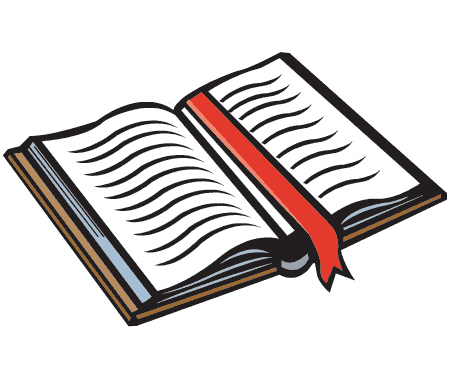 1 Timothy, 2 Timothy, Titus
Issues Paul deals with in these letters:

Departing from the faith (1 Timothy 1:19-20)
Preaching that pleases God (2 Timothy 4:2-5)
Church leadership (1 Timothy 3:1; Titus 1:5)
Righteous living (1 Timothy 3:15; Titus 2:11-14)
Perseverance and never quitting (1 Timothy 6:12)
Letters to Young Preachers
Jackson Heights Bible Reading Challenge    Week #9
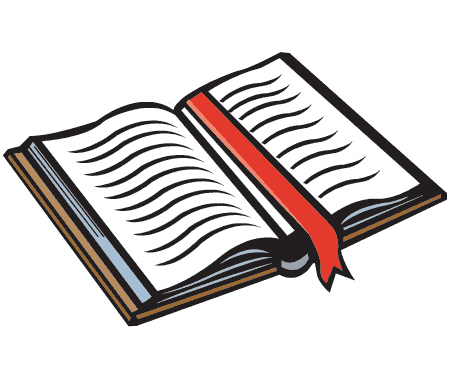 1 Timothy, 2 Timothy, Titus
Blessings that will come when you read these books:


You will receive REASSURANCE that you are not weird because you want to stick with the Bible!

You will receive a RENEWED sense of appreciation for your brethren!

You will be REMINDED of the most important thing God has done for us!
Letters to Young Preachers
Jackson Heights Bible Reading Challenge    Week #9
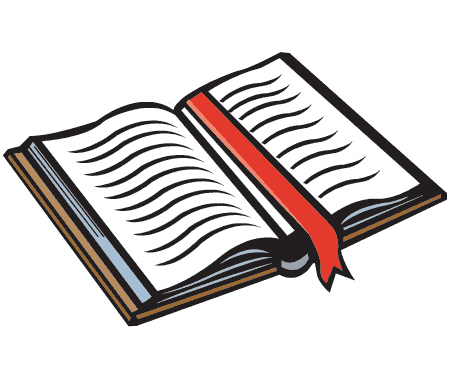